The BHS Learning Journey
Year 10
Year 11 this way!
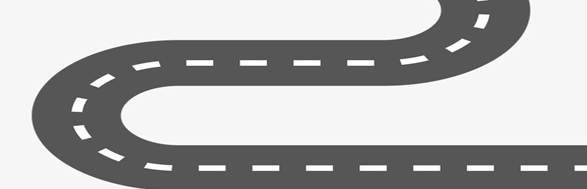 Half Term 6:
U1: Simultaneous equations
U2: Area and volume
Know how to solve simultaneous equations
Know how to find the volume and surface area of 3D shapes.
MOCK EXAMS
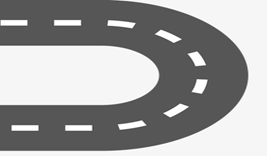 Half Term 5: 
U1: Trigonometry
U2 : Linear functions
U3: indices
What do you know about solving simultaneous equations?
Know how to work with numbers in standard form.
Know how to plot straight line graphs.
Know how to work with trigonometry
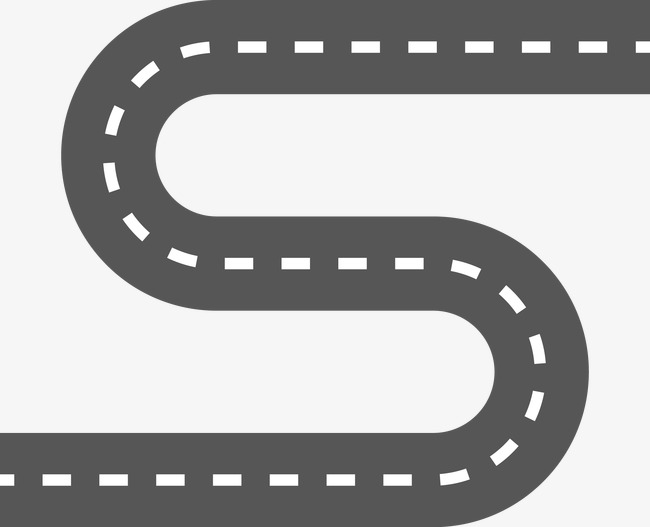 Half Term 4: 
U1: Collecting data and averages (week three)
U2: Similarity, congruence and transformations
U3: Pythagoras
What how to translate and enlarge shapes
Know how to work with similar and congruent shapes.
Know how to present data using a variety of graphs.
Know how to work with Pythagoras.
END OF TERM ASSESSMENT
Half Term 3:
U1: Sequences
U2: Angles
U3: Collecting data (weeks two and three)
Know how to find the nth term of a linear sequence
Know how to work with bearings
Know how to find averages from frequency tables
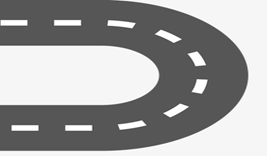 END OF TERM ASSESSMENT
Know how to work with compound and simple interest.
Know how to rearrange formulae
Know how to solve linear equations
Know how to solve problems involving ratio and proportion
Half Term 2: 
U1: Percentages
U2: Substitution and formulae
U3: Solving linear equations
U4: Ratio and proportion
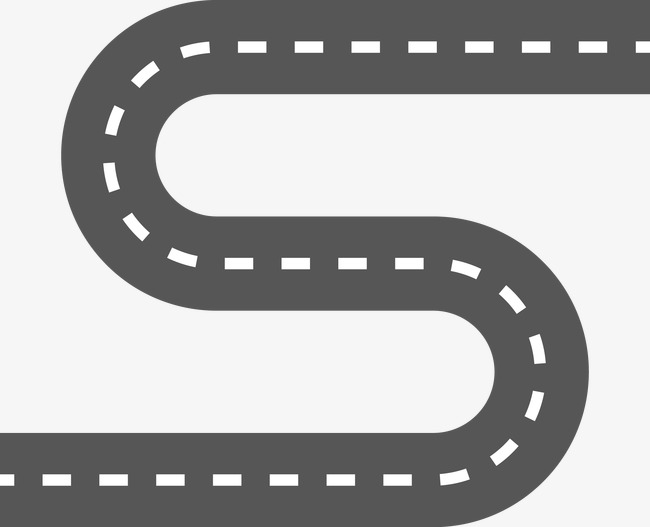 Half Term 1: 
U1: Measures,
U2: Rounding and limits,
U3: Algebraic manipulation
U4: Fractions and decimals
U5: Types of number
Know how to expand brackets and factorise
Know how to add/subtract/multiply/divide decimals
Know how to use upper/lower bounds to write error intervals.
Know how to work with compound measures
Know how to find the highest common factor and lowest common multiple using prime factors.
Year 10 begins aka GCSE